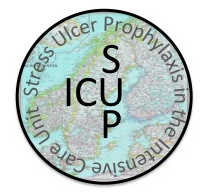 Stress Ulcer Prophylaxis in the Intensive Care Unit (SUP-ICU)SAR/SUSAR
Mette Krag
Dept. of Intensive Care 4131
Copenhagen University Hospital Rigshospitalet, Denmark
contact@sup-icu.com
www.sup-icu.com
SUP-ICU
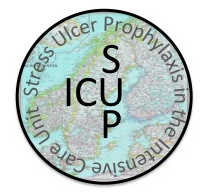 Definitions, AR and SAR
Adverse reaction (AR): any undesirable and unintended medical response related to the intervention occurring to a patient during a clinical trial. Adverse reactions are specified in the product characteristics of pantoprazole
 
Serious adverse reaction (SAR): any adverse reaction (as defined above) that results in death, is life-threatening, requires hospitalization or prolongation of existing hospitalization, results in persistent or significant disability or incapacity
SUP-ICU
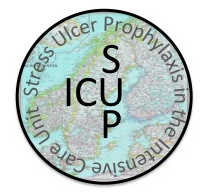 Definitions, AE and SAE
Adverse event (AE): any undesirable medical event occurring to a patient during a clinical trial, which does not necessarily have a causal relationship with the intervention

Serious adverse event (SAE): any adverse event that results in death, is life-threatening, requires hospitalization or prolongation of existing hospitalization, results in persistent or significant disability or incapacity

SAEs will not be recorded as an entity, because the majority of ICU patients will experience several SAEs during their critical illness. The most important SAEs will be captured in the secondary outcome measures (days alive without life-support). Patient charts, notes and lab reports will contain daily registrations of clinical data, which can be obtained on request from the medical authorities.
SUP-ICU
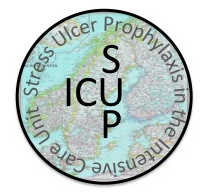 SARs i SUP-ICU
SARs are ALWAYS related to the trial medication. 
SARs in SUP-ICU are defined in the protocol appendix 4. 

The following conditions are considered SARs when related to the intervention:

Anaphylactic reactions 
Agranulocytosis 
Pancytopenia 
Acute hepatic failure 
Steven-Johnson syndrome and toxic epidermal necrolysis  
Interstitial nephritis  
Angioedema (Quincke’s oedema)
SUP-ICU
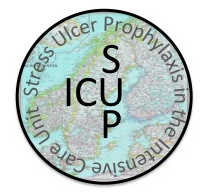 SUSAR
Suspected Unexpected Serious Adverse Reaction

Any suspected adverse reaction which is both serious and unexpected. 
SUSARs will be defined as serious reactions not described in the summaries of product characteristics for pantoprazole.
SUP-ICU
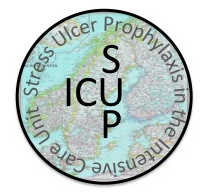 SAR/SUSAR
SARs and SUSARs (not SAEs) have to be reported within 24 hours

Email: contact@sup-icu.com
Phone: +45 3545 7450 (available 24/7)

Please complete the SAR/SUSAR form: 
	www.sup-icu.com → ‘trial documents’
SUP-ICU
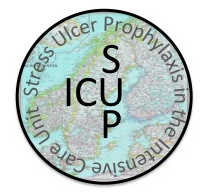 SUSAR
Trial investigators are to report SUSARs without any delay to the sponsor, which in turn will report these to the Danish Health and Medicine Authorities 7 days at the latest after the report has been received
SUP-ICU
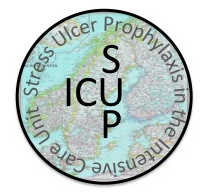 Unblinding
If an adverse reaction is considered to be a SAR or a SUSAR you may need to unblind the trial medication

If the situation allows it please always call the coordinating centre before unblinding the trial medication 

Unblinding:
Pulling of the blinding label (only if the situation requires immediate unblinding)

Active drug: original label of pantoprazole will be visible at the vial after removing the blinding label
Placebo: Empty label at the vial after removing the blinding label 

Contact the coordinating centre by email:contact@sup-icu.com OR call the SUP-ICU hotline +45 3545 7450.Please refer to the identifier number at the vial (to be found in the medication distribution system).
SUP-ICU